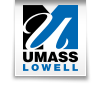 The Literature of Psychology: Where do you find it?
Journal articles
Created by Andrea Dottolo, Ph.D., Department of Psychology, University of Massachusetts, Lowell
1
Steps in this tutorial
1) State goal of this tutorial
2) Why use journal articles
3) 3 ways to find journal articles at UML
Created by Andrea Dottolo, Ph.D., Department of Psychology, University of Massachusetts, Lowell
2
Goal
The goal of this tutorial is to show you how to find journal articles at Umass Lowell.
In this tutorial, a journal article refers to a written or printed work by one or more authors that appears in an academic journal.
An academic journal is different from magazines and newspapers, which are covered in another tutorial.
Created by Andrea Dottolo, Ph.D., Department of Psychology, University of Massachusetts, Lowell
3
Objective
By the end of this tutorial you should be able to 
Know 3 ways to find a journal article
Created by Andrea Dottolo, Ph.D., Department of Psychology, University of Massachusetts, Lowell
4
When and why do we use journal articles?
In psychology we tend to use journal articles more than any other source, as they undergo the most rigorous scientific review and are aimed at professionals in the field.
There are many different kinds of journal articles, including:
Peer-reviewed, empirical studies
Theoretical articles
Book reviews
Topic or area reviews (like a review of gender in 			psychology)
Created by Andrea Dottolo, Ph.D., Department of Psychology, University of Massachusetts, Lowell
5
Where do I go to search for journal articles?
Here is one way to find journal articles:
1. Go to uml.edu
2. Click on the link that says “Libraries” at the very top center of the page in light blue font underneath the address bar.
3. Then click on “Databases” on the black, left side bar.
Created by Andrea Dottolo, Ph.D., Department of Psychology, University of Massachusetts, Lowell
6
Databases
Here you can browse by subject area.  

Click on “Psychology.”
This page has links to the relevant databases in psychology.  The one you will likely use most often is PsycINFO (which is covered in another tutorial)
Created by Andrea Dottolo, Ph.D., Department of Psychology, University of Massachusetts, Lowell
7
Where do I go to search for journal articles?
Here is another way to find journal articles:
Go to http://libguides.uml.edu/content.php?pid=1156&sid=53582 
This is a research guide developed especially as a psychology resource to help UML students find journal articles in psychology. 
You can also access this page by clicking on “Research Guides” from the UML library home page and then clicking “Psychology Resources” and the “Articles” tab.
Created by Andrea Dottolo, Ph.D., Department of Psychology, University of Massachusetts, Lowell
8
Psychology Resources- Articles
You will see that under the section called “Major Indexes,” 3 important databases appear.  
The one you will use the most is PsycINFO, which you can click on to search there.  You will see that a search field appears right on the page for you to type in a simple search term, and it will bring you right to PsychINFO.
Descriptions of the other databases appear here.
This page also explains some functions of the databases and provides links to other ways to access journal articles.
Created by Andrea Dottolo, Ph.D., Department of Psychology, University of Massachusetts, Lowell
9
Where do I go to search for journal articles?
A third way to find journal articles:
Our librarians are wonderful resources!
Rosanna Kowalewski is a librarian who specializes in topics in psychology, and she developed the online psychology resources.
Contact InfoO'Leary Library Suite 125c978-934-4580Lydon Library Rm 109978-934-3216
Created by Andrea Dottolo, Ph.D., Department of Psychology, University of Massachusetts, Lowell
10
Conclusion
This concludes this tutorial on how to find journal articles. 
Related topics include:  
How to find books, newspapers, and other sources
Created by Andrea Dottolo, Ph.D., Department of Psychology, University of Massachusetts, Lowell
11